XXI. Hajnal Imre Matematika Tesztverseny
2017. április 8.III. kategória megoldásai
5. feladat
E
A szorzat 17 jegyű.
7. feladat
A 30 cm átmérőjű pizza két gyerek számára elég. Hány gyereknek lesz elég egy családi pizza, ha átmérője 60 cm?
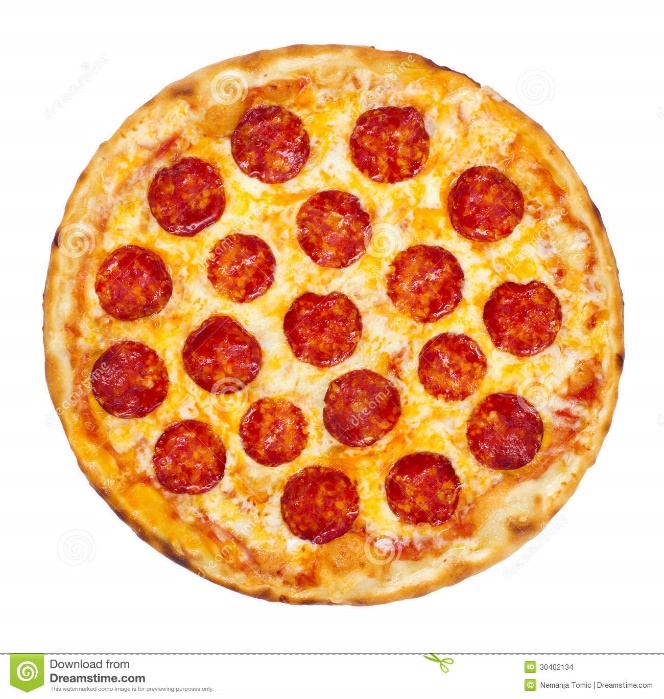 C
8. feladat
11 szomszédos egész szám összege 0. Ezek közül melyik a legnagyobb?
D
9. feladat
Egy háromszög oldalainak mérőszámai egymás után következő természetes számok. Mekkora a háromszög leghosszabb oldala, ha kerülete 24 cm?
B
És teljesül a háromszög-egyenlőtlenség is:bármely oldal rövidebb a másik kettő összegénél.
20. feladat
és
D
21. feladat
B
24. feladat
Hány darab négyjegyű, 6-tal osztható szám készíthető az 2, 3, 4, 5 számjegyek mindegyikének felhasználásával?
A
25. feladat
10 bőröndhöz tartozó 10 kulcsot egy külön borítékban tárolják. Sajnos a kulcsokat összekeverték. Minden kulccsal csak egy bőrönd nyitható. Legkevesebb hány próbálkozással nyitható ki biztosan mind a 10 bőrönd?
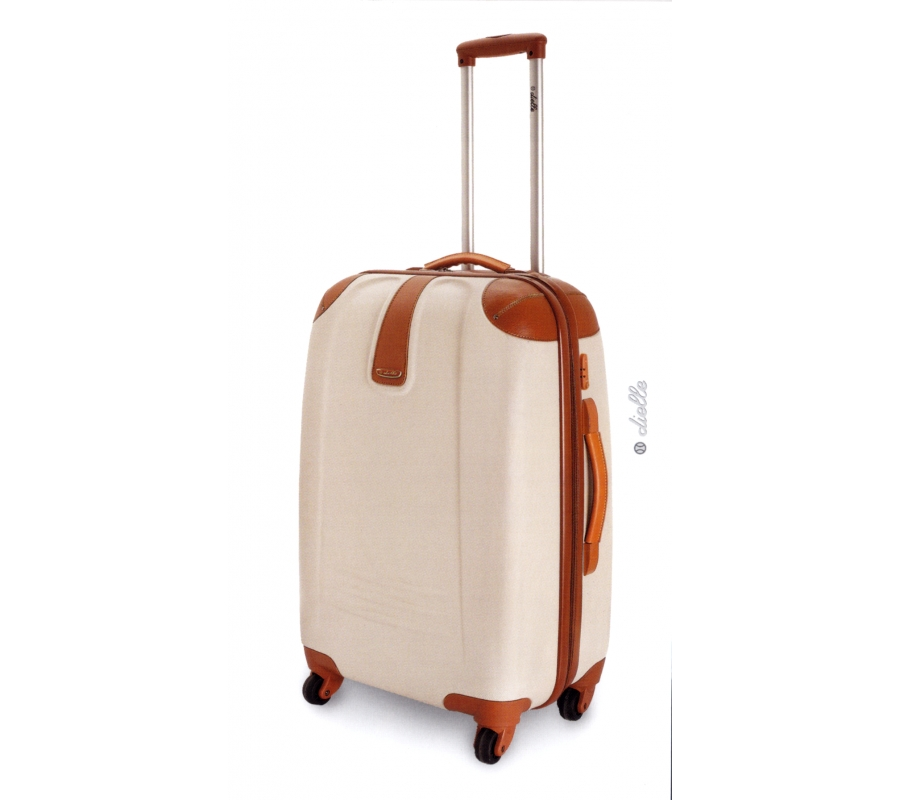 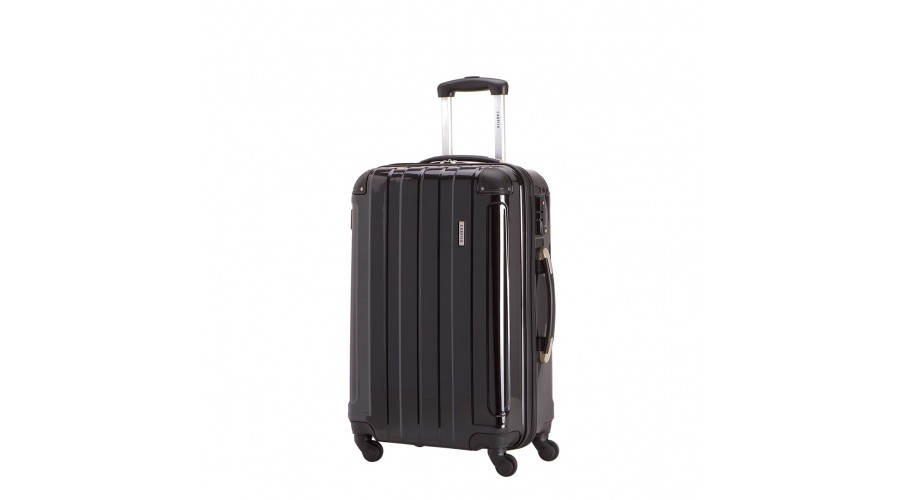 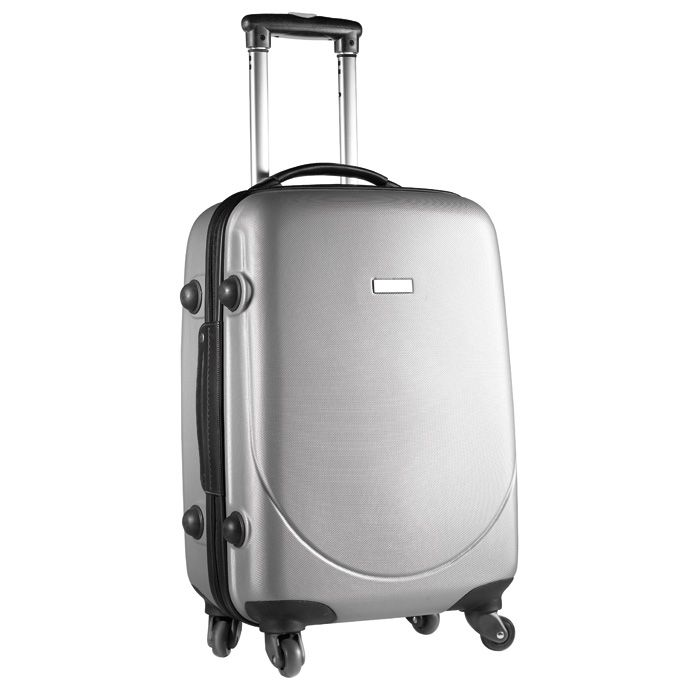 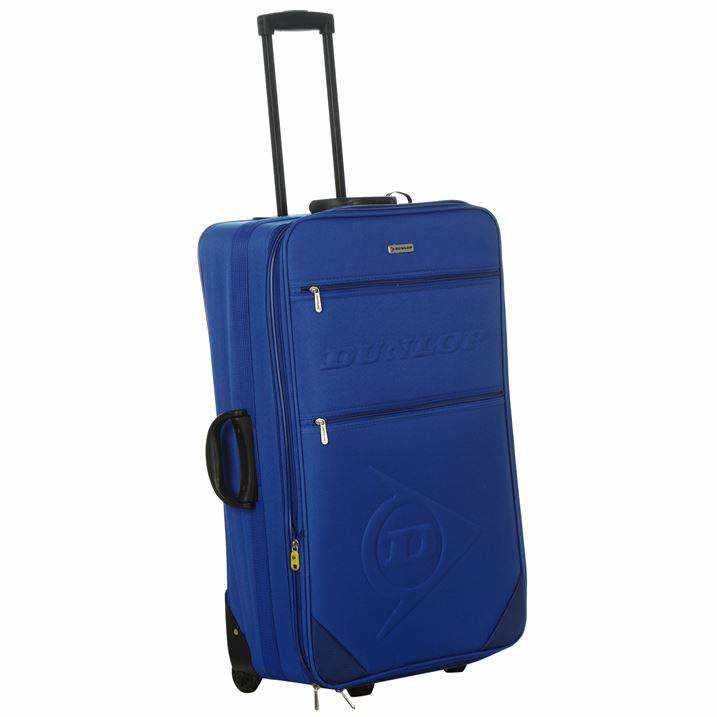 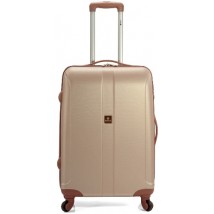 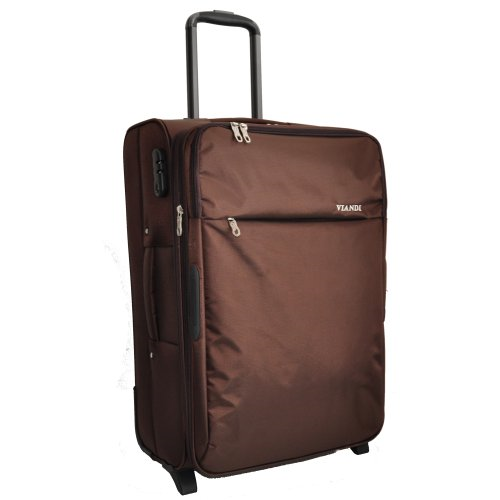 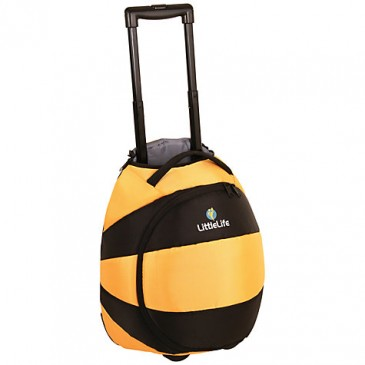 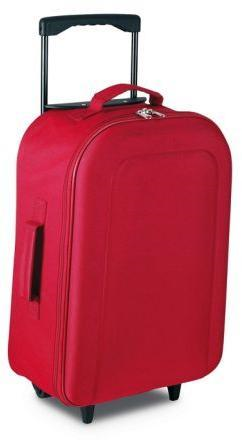 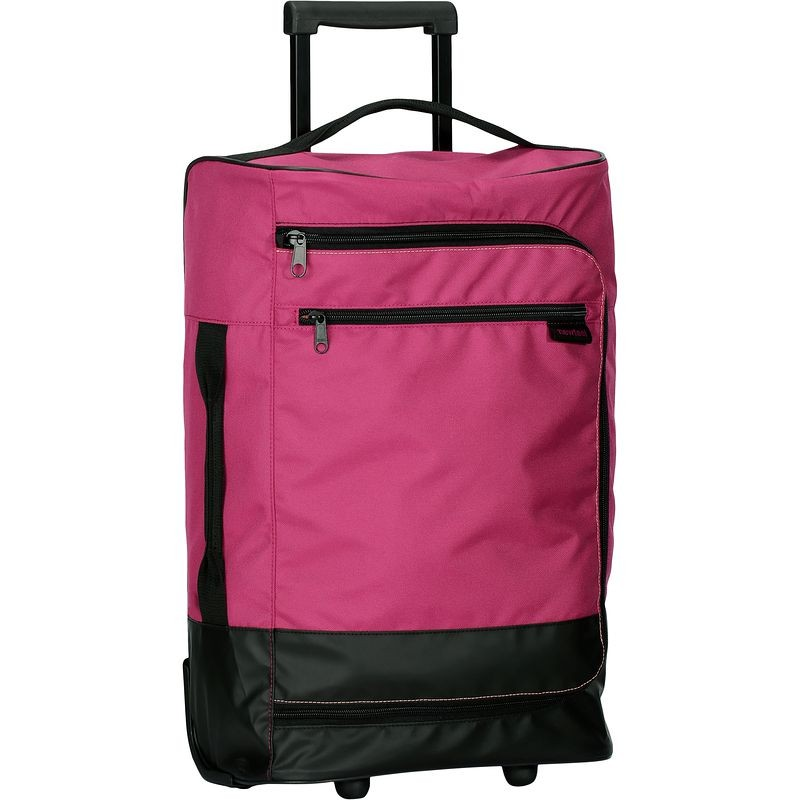 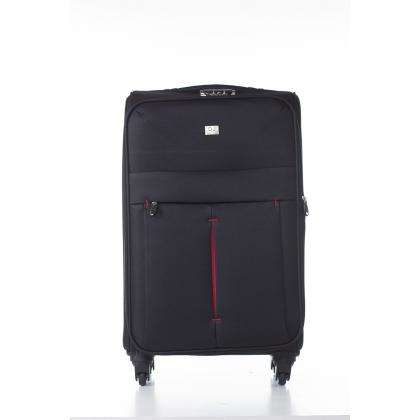 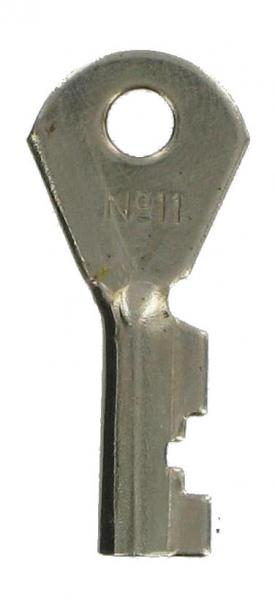 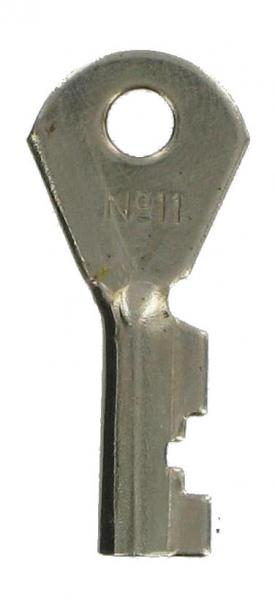 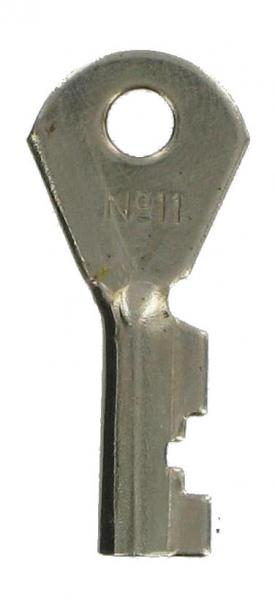 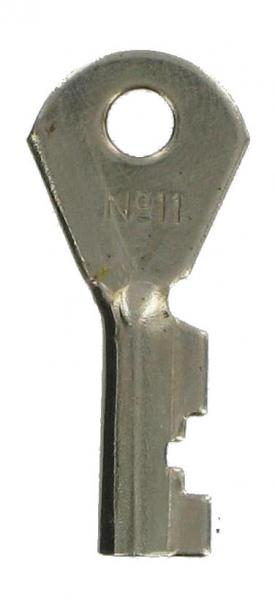 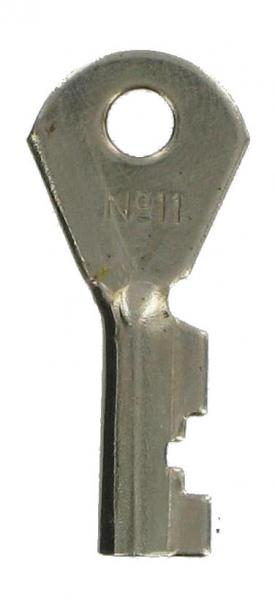 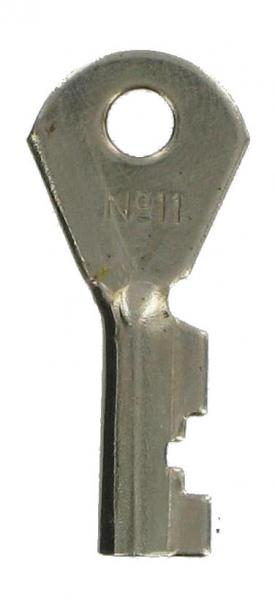 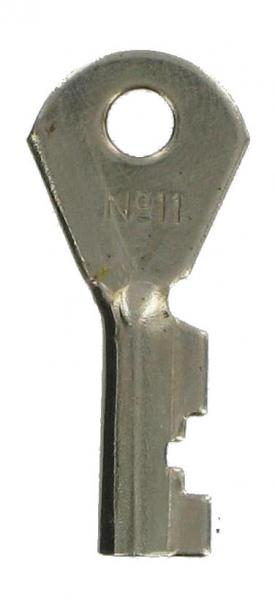 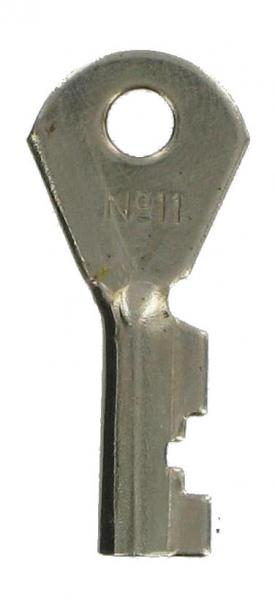 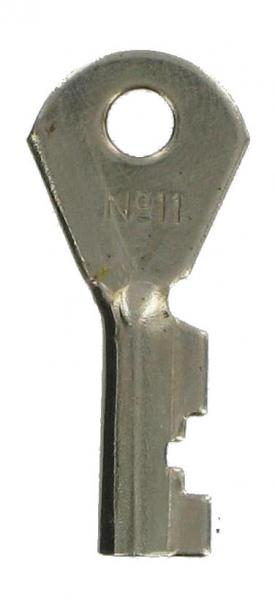 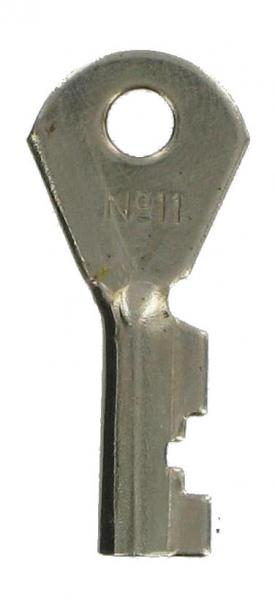 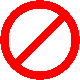 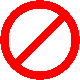 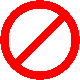 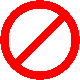 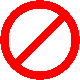 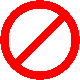 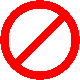 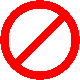 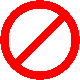 C
Megoldások, újra:
DCECE BCDBC DABBDABAED BCAAC
Köszönöm a figyelmet.